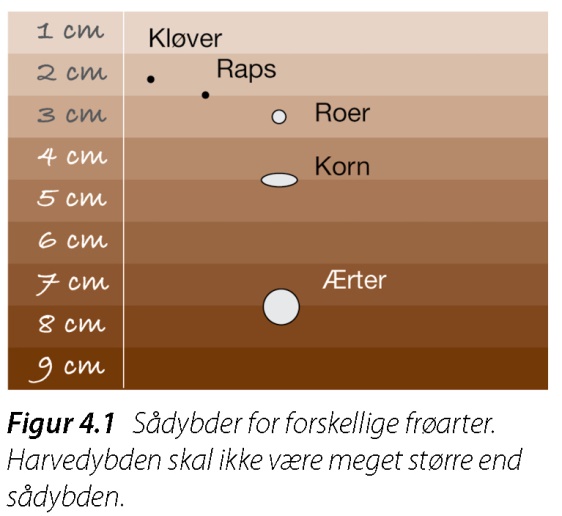 Figur 5.1
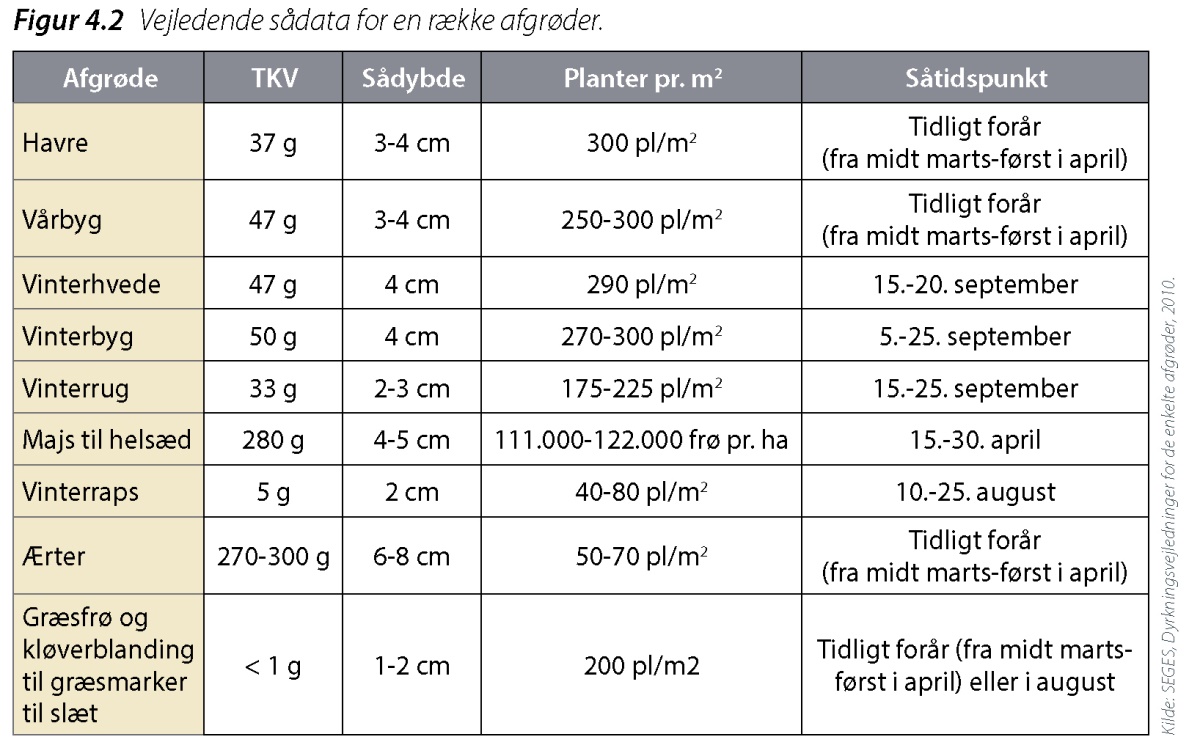 Figur 5.2
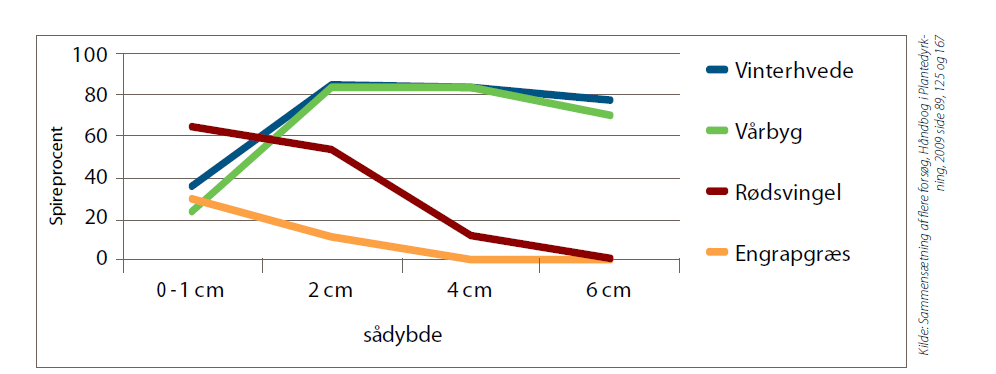 Figur 5.5
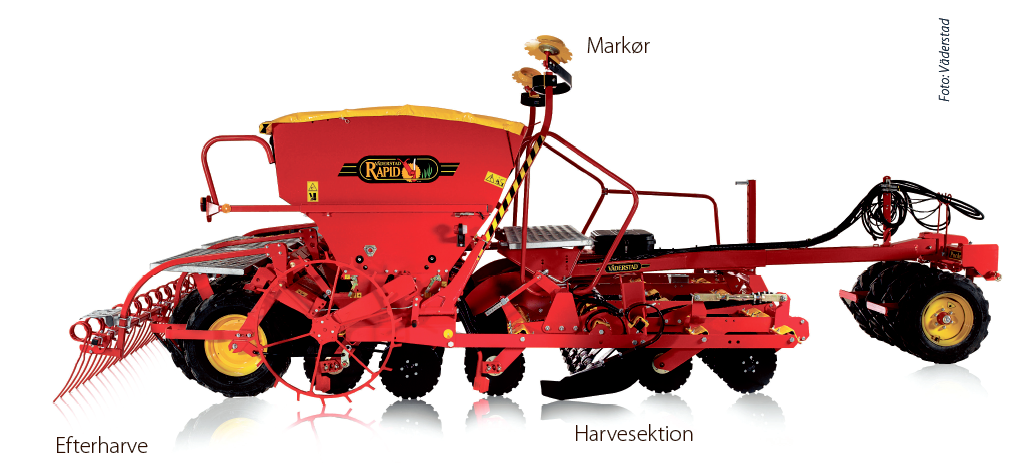 Figur 5.6
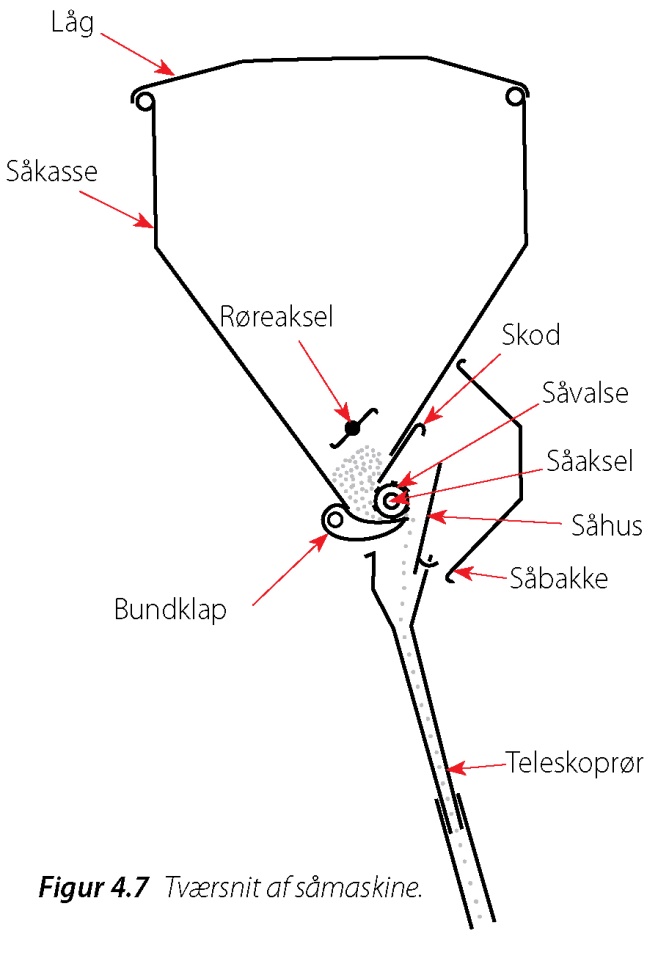 Figur 5.7
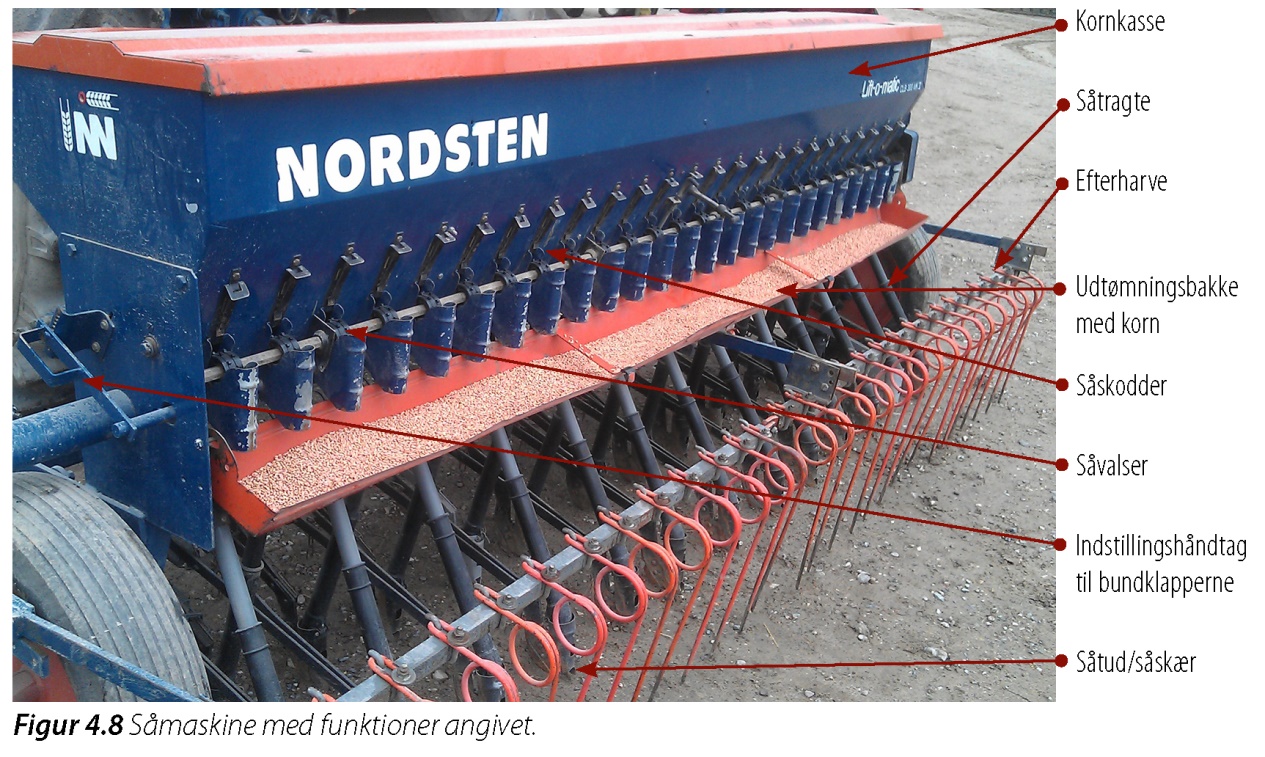 Figur 5.8
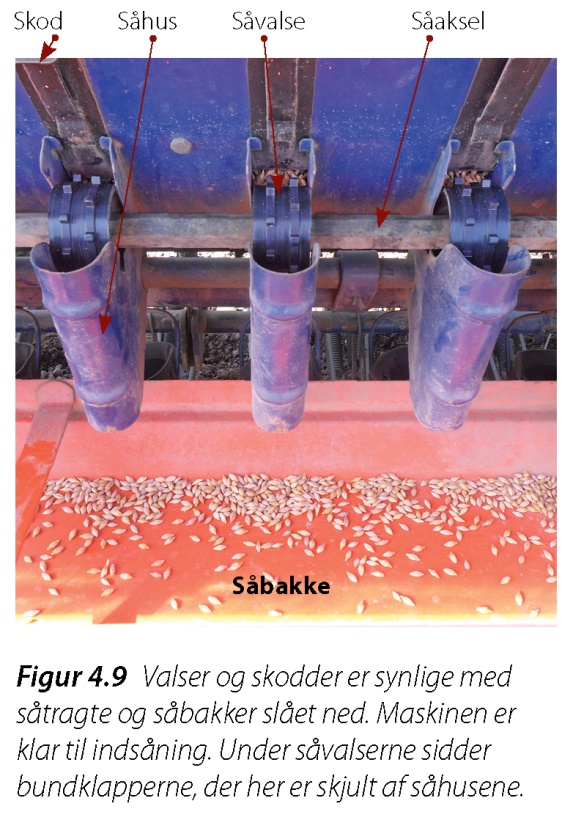 Figur 5.9
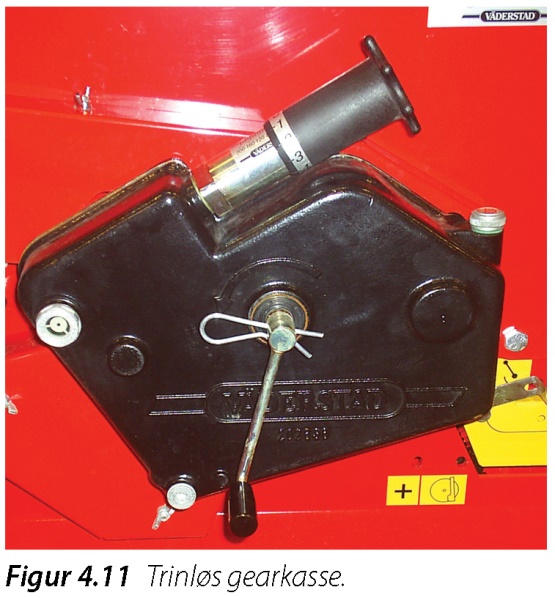 Figur 5.11
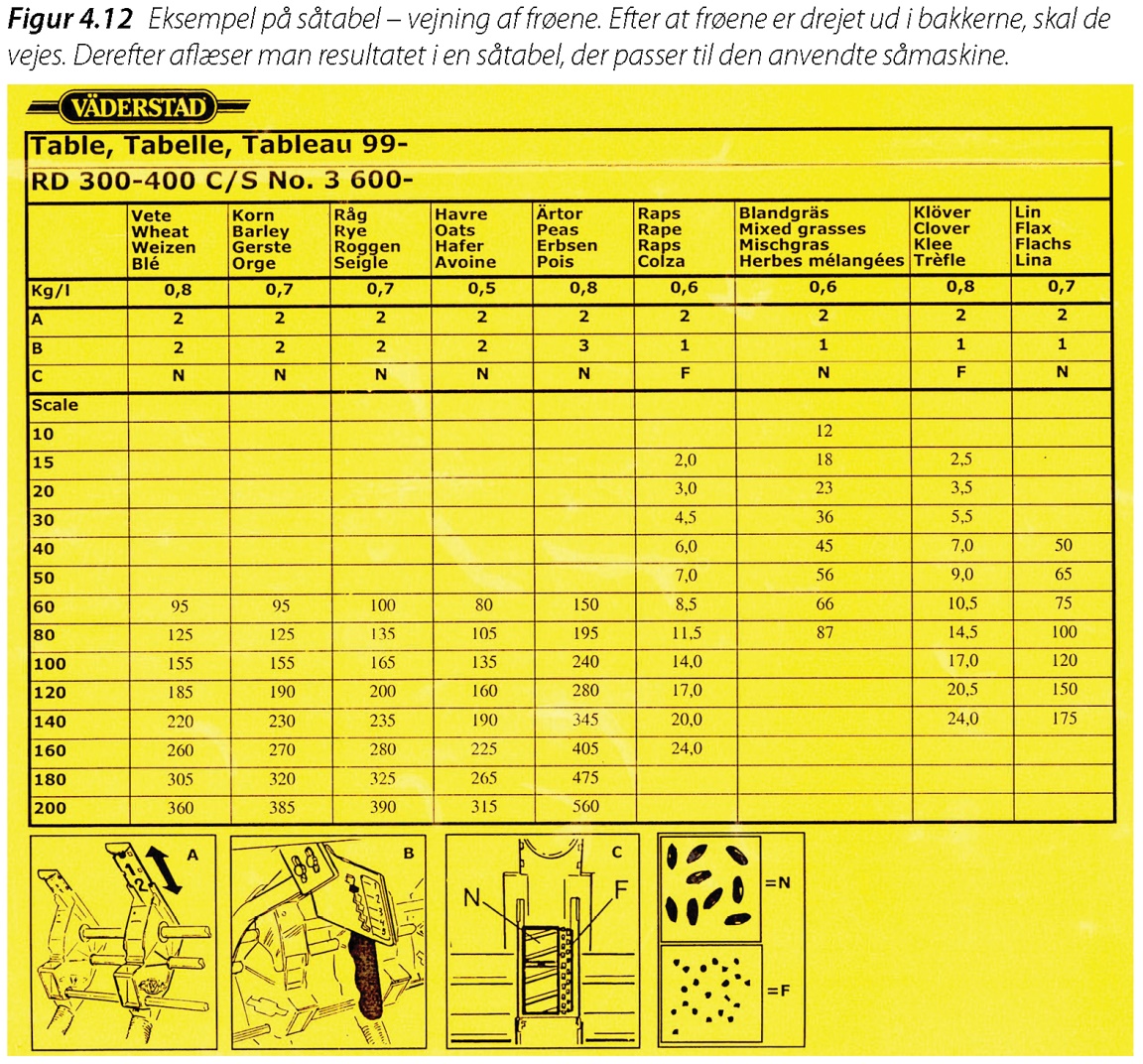 Figur 5.12
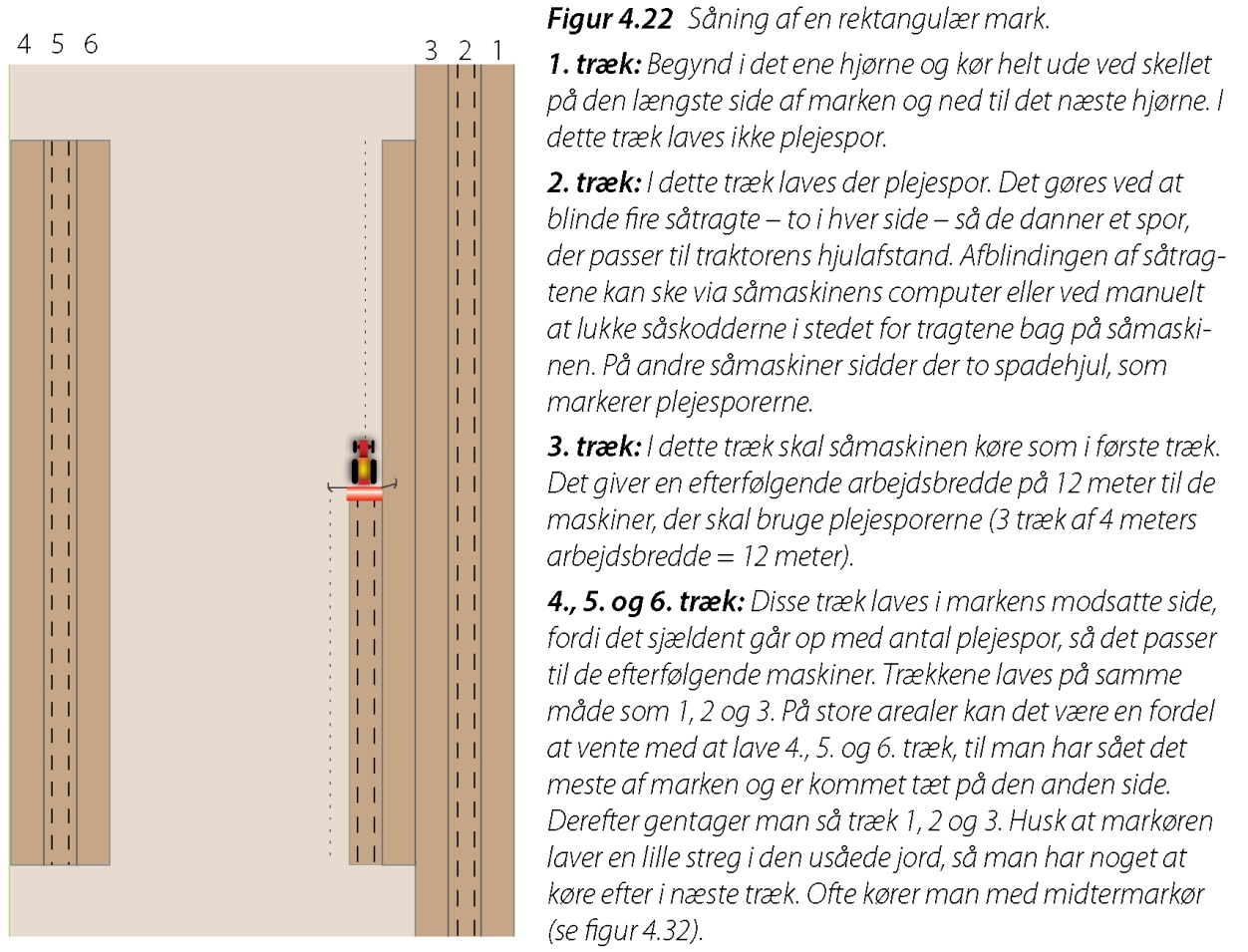 Figur 5.22
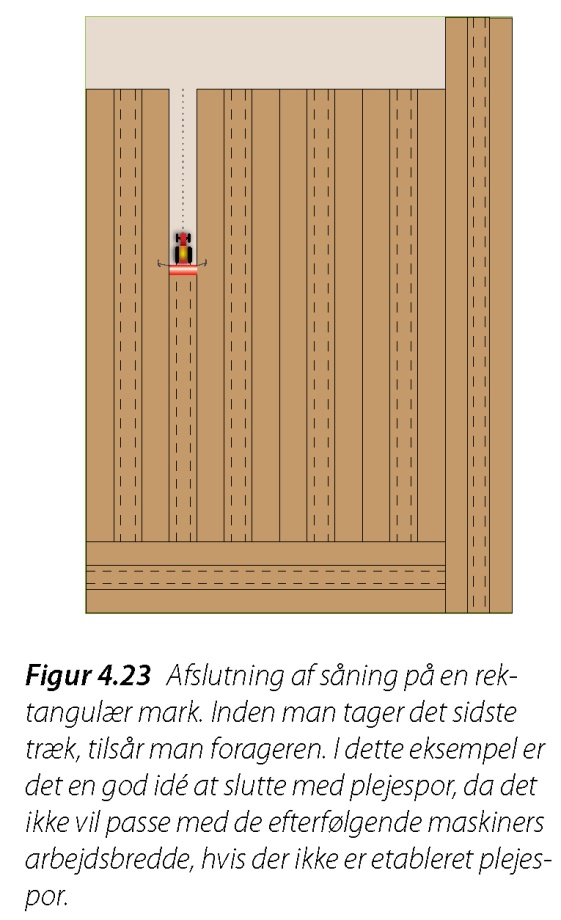 Figur 5.23
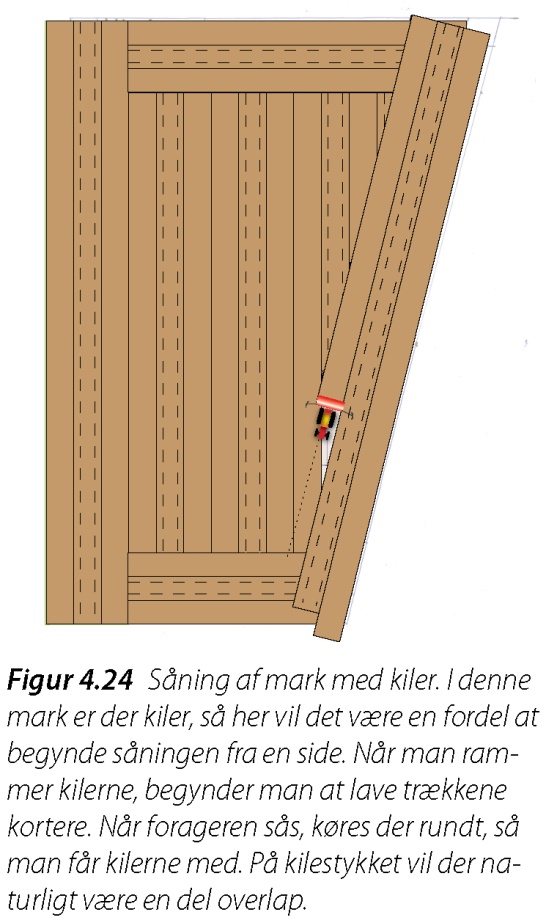 Figur 5.24
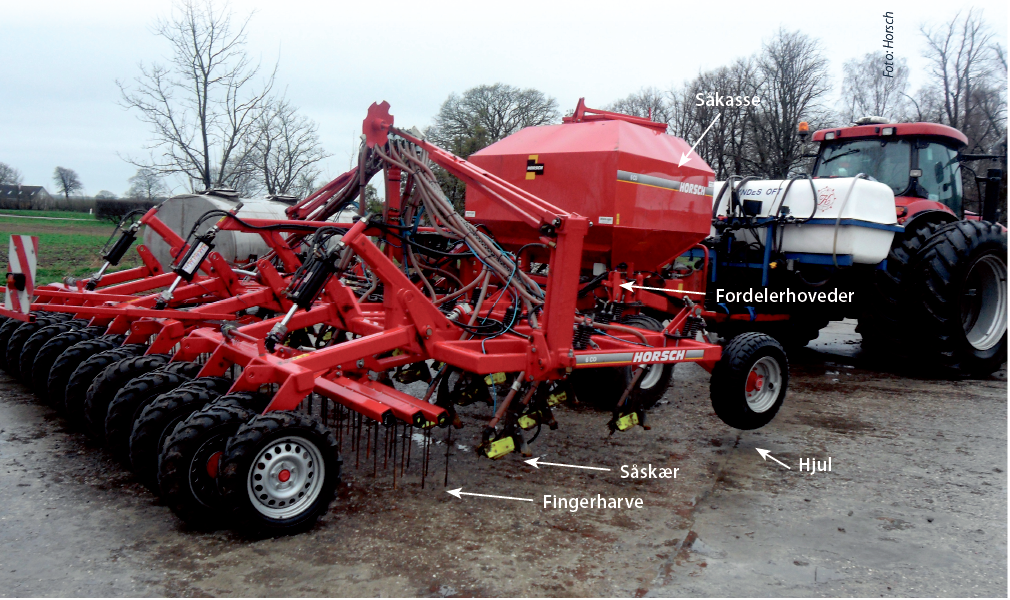 Figur 5.26
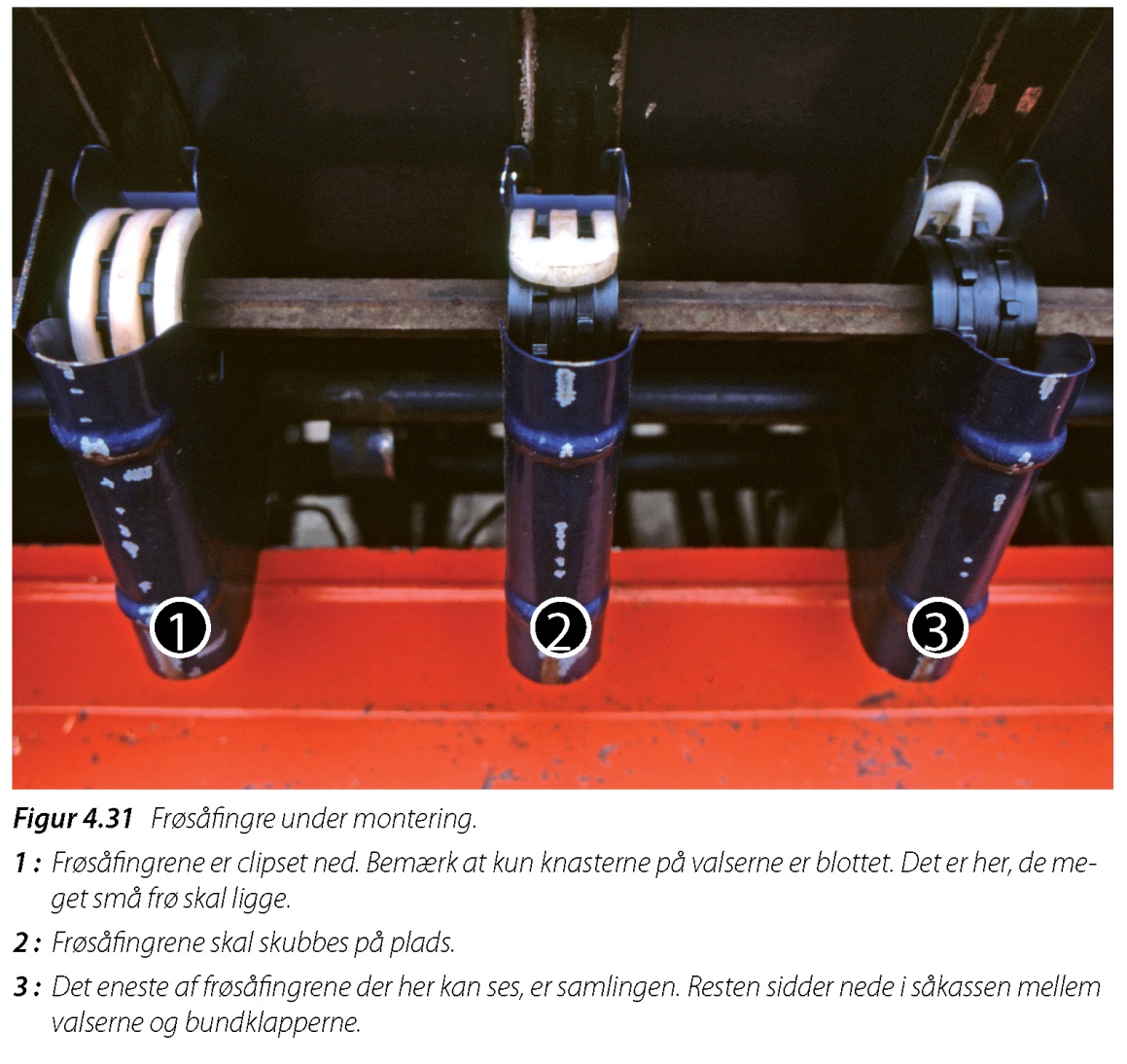 Figur 5.31
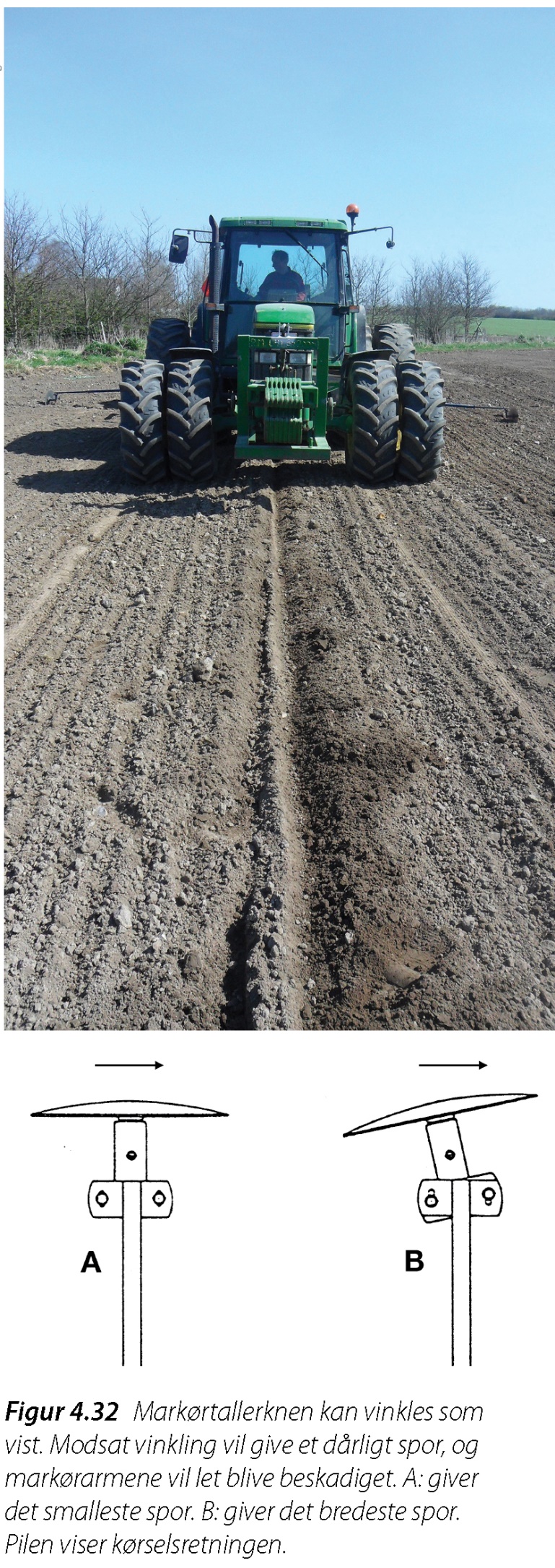 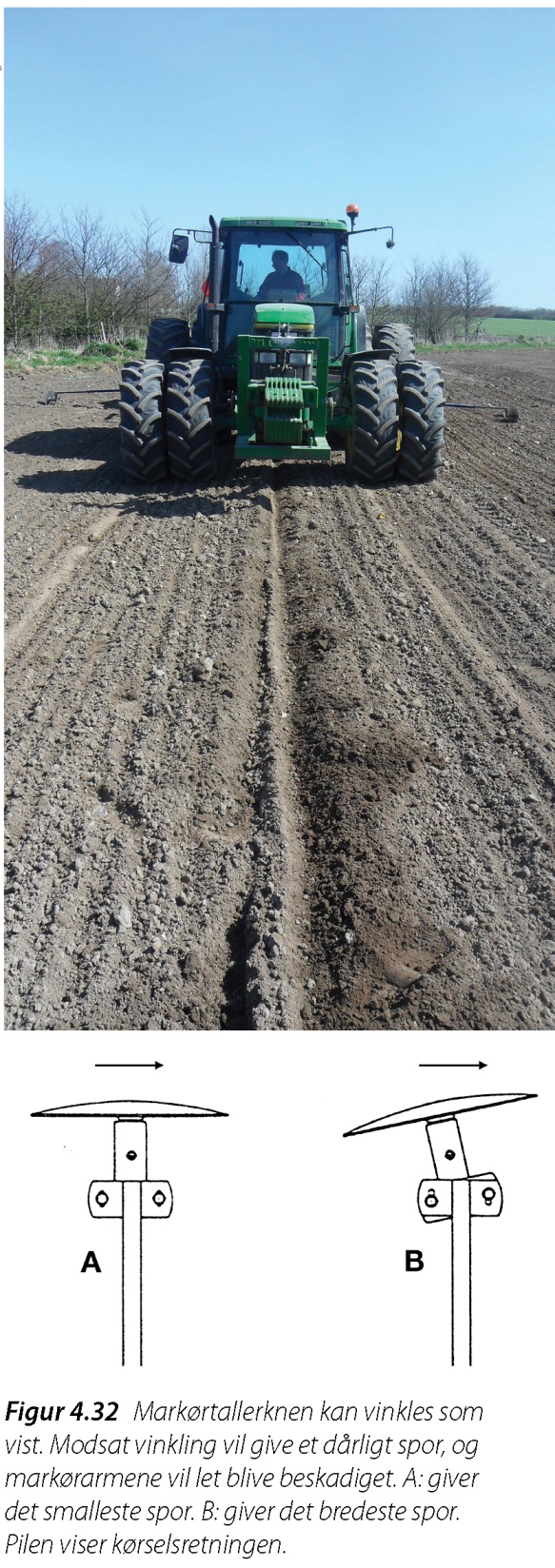 Figur 5.32